通江县小学语文（10）班
学习简报 （第1期）
主编：张晓华
2017年3月20日
本期导读

卷首寄语     班级之星
学情通报     精彩案例
我的感悟     温馨提示
卷首寄语
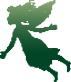 ●学习必须与实干相结合。——泰戈尔
●读书百遍，其义自见。——《三国志》
●读书志在圣贤，为官心存君国。——朱用纯
●学习从来无捷径，循序渐进登高峰。
                                                 ——高永祚
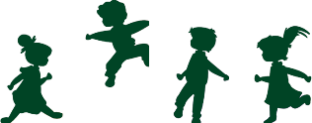 班级之星
研修皇冠
姚锋
标兵
刘小梅
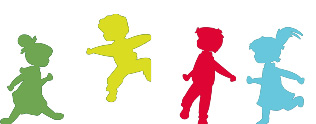 先进
何庆
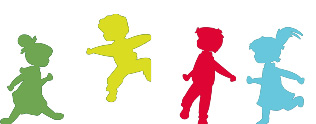 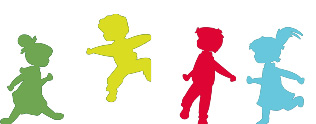 学员阶段考核成绩合格学员名单（截止2017年4月20日14:00时）
喜讯
请关注
●亲爱的老师学员们，我们班的学习率很糟糕哦！绝大部分老师的成绩来没有达到合格线，尤其是还有22位老师还没有开始学习。老师们要抓紧哦，拜托啦！
精彩案例
《文以载道·学高为师》
发布者：姚锋            
            古人云：“身教重于言教”。诚然我们在教学中体会到用自己言行去感染、熏陶学生比说教更显行之有效，身教的内容多了，它包括老师的一言一行，言谈举止，所以当班主任的不管任何时候，任何地方言谈举止都要文明，清正廉洁，不卑不亢，仪表端庄。俗话说有什么样的老师就有什么样的学生，老师的言行直接感染于学生，往往学生的举止言谈和个性就近似于老师，一个好胜的老师，他的学生往往也个性强，这就表明老师的身教十分重要。
　　     当然了言教也不可忽视，并不是说有了身教就可以无言教，身教与言教是相对而言的，言教是传播知识，教书育人不可缺少的手段。从某种意义上讲身教比言教更有说服力，更有鲜明性和形象性。
精彩案例
《文以载道·学高为师》
发布者：姚锋            
            古人云：“身教重于言教”。诚然我们在教学中体会到用自己言行去感染、熏陶学生比说教更显行之有效，身教的内容多了，它包括老师的一言一行，言谈举止，所以当班主任的不管任何时候，任何地方言谈举止都要文明，清正廉洁，不卑不亢，仪表端庄。俗话说有什么样的老师就有什么样的学生，老师的言行直接感染于学生，往往学生的举止言谈和个性就近似于老师，一个好胜的老师，他的学生往往也个性强，这就表明老师的身教十分重要。
　　     当然了言教也不可忽视，并不是说有了身教就可以无言教，身教与言教是相对而言的，言教是传播知识，教书育人不可缺少的手段。从某种意义上讲身教比言教更有说服力，更有鲜明性和形象性。
我的感悟
转观念，情感育人（一）
      发布者：刘小梅 所属单位：通江县洪口镇中心小学   	       
            在这培训过程中，我学习到了优秀教师好的教学方法，以及新的教育理念，获得了教育专家的珍贵讲评。虽然每天在线学习感觉有些累，但与收获知识无法比拟。业务水平有了一个很大的提高。短暂的培训学习即将结束，在此就与大家交流我的一点心得与体会:
　　     一、转变教育理念，实施差异教育。学生是学习的主人，是发展的主体。教师面对的是学生的未来，而不是个人眼前的荣誉和利益，要立足于学生的成长。因此教书育人不可急功近利，需从大处着眼。部分教师受应试教育理念的影响习惯于只看眼前，不顾将来，以剥夺学生个性为代价换取教师的师道尊严。创造力有早晚，先后之分，越是有个性的人，创造力越突出，个性是创造的前提，把个性多样性作
我的感悟
转观念，情感育人（二）
发布者：刘小梅
      为一种有价值的东西，一种财富来加以接受和引导，我们眼中就会没有差生，只有差异。实施有差异的教育，实现有差异的发展。
　　     二、以身示范，情感育人。搞教育不能搞形式主义，这是一种不理智的急功近利的短期行为，因为，学生的成长和发展有其阶段性，不能强求一致，无法整齐划一。而真正能够给学生以伟大启迪和深刻影响的往往是一些教育细节。一个好老师受同学欢迎，其实并没有什么法宝，也许就是总能发现学生的闪光点，给予及时的表扬，真诚地赏识他们。仅仅有责任心是不够的，变单纯的“责任”为丰富的“情感”，去面对学生之间出现的各种情况。
温馨提示
只要您按照考核方案，针对目前您成绩中的薄弱项，及还未学习提交的项目，合理安排，及时积极提交作业和研修日志，参与论坛交流，定能步步为赢，取得好成绩。
寄语不合格学员
虽然目前您的成绩已经合格，但为了我们整体的学习率和合格率，我们的分数是否还可以再高点呢，那么，也请您结合考核方案，继续努力，争取大家都能是百分。
寄语已合格学员
不积跬步，无以至千里；不积小流，无以成江海。